MI1274 — Algoritma & Pemrograman Lanjut Genap 2015-2016
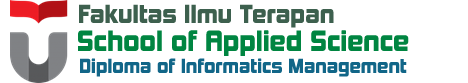 Penanganan Eksepsi
Disusun Oleh:
Reza Budiawan

Untuk: 
Tim Dosen Algoritma & Pemrograman Lanjut
Hanya dipergunakan untuk kepentingan pengajaran di  lingkungan Fakultas Ilmu Terapan, Universitas Telkom
Eksepsi
Eksepsi/Exception merupakan kondisi abnormal yang muncul saat kode dijalankan.
Exception merupakan runtime error. 
Diperlukan penanganan agar program tidak crush
Exception-Handling Fundamentals
Java exception merupakan objek yang menggambarkan kondisi exceptional (terjadinya error) pada sebuah kode.
Objek yang merepresentasikan exception dibuat dan di-thrown ke method yang menyebabkan error.
Method tersebut akan menangani exception tersebut atau melemparkannya kembali.
Exceptions di-generate oleh Java run-time system, atau dapat dibentuk dengan kode tertentu
Exception
Setiap objek exception memiliki tipe exception (exception-type) masing-masing
Exception type merupakan subclass Throwable.
Exception memiliki subclass RuntimeException  error saat runtime. Contoh:
Pembagian dengan nol
Invalid array index
Stack Overflow
Struktur Hirarki Exception
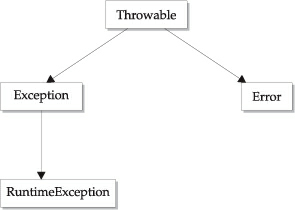 Contoh Exception
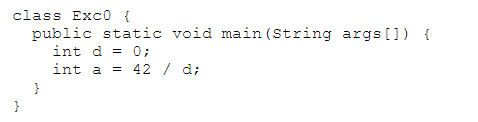 Kode bisa di-compile, tapi error saat dijalankan.
Karena pembagian 0 tidak mungkin dilakukan.
Dapat ditangani dengan kondisional “if”
Penanganan dengan kondisional
class Exc0 {
  public static void main(String args[]) {
    int d = 0;
    if(d!=0){
       int a = 42 / d;
    }
    else{
       //penanganan error
    }
  }
}
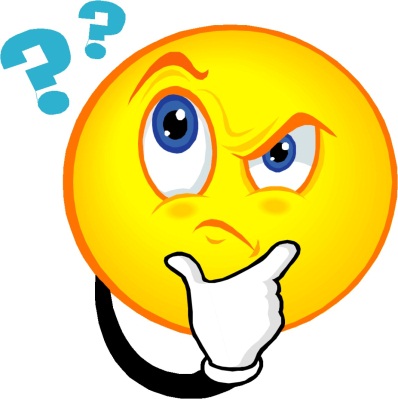 Efisien??
Penanganan Eksepsi
Berbasis Konsep “if-then”
Berbasis Konsep Objek
Programmer tahu pasti kode yang menjadi penyebab masalah
Berbasiskan kondisi/fungsi
Jika kondisi error >1 membutuhkan penanganan khusus di method tempat terjadinya error
Programmer tahu blok kode yang menyebabkan error
Berbasiskan objek
Penanganan kesalahan bisa dilakukan di method lain setelah melakukan pelemparan objek
Eksepsi
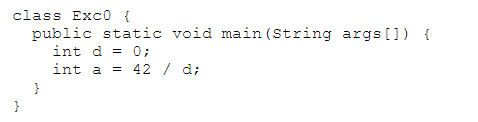 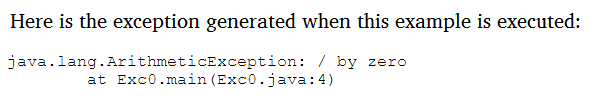 Ditangkap Objeknya
subclass RuntimeException
Exception Handling
Keyword Penanganan Eksepsi
TRY-CATCH-FINALLY
Try: digunakan untuk meletakkan code yang kemungkinan akan memunculkan Exception.
Catch: digunakan sebagai Exception handler
menangkap Exception yang dilempar di dalam blok try.
menspesifikasikan tipe Exception yang akan ditangani. 
Minimal 1 blok try mempunyai 1 blok catch.
Satu blok try dapat mempunyai lebih dari satu blok catch, jika terdapat lebih dari 1 Exception yang akan dilempar di dalam blok try.
TRY-CATCH-FINALLY (Cont’d)
Sifat: setelah mengalami error, maka eksekusi program langsung menuju blok catch.

Keyword: finally
Blok finally merupakan optional, boleh ada atau tidak. Satu blok try catch hanya 1 blok finally. Blok finally diakses pada urutan terakir dalam blok try-catch-finally.
Try-catch
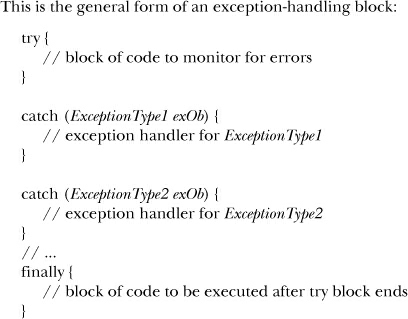 Bentuk Umum 
Try-Catch-Finally
Contoh
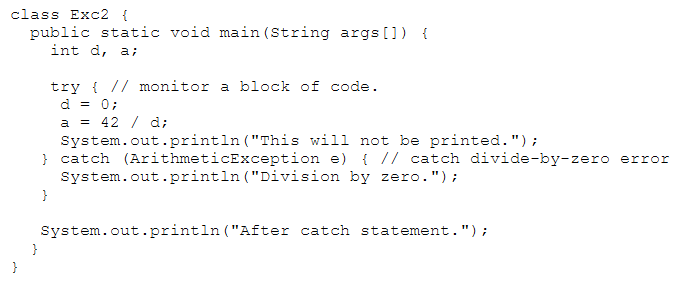 Tidak dieksekusi
karena???
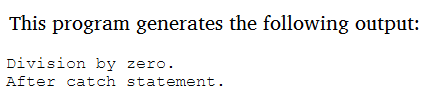 Multiple CATCH
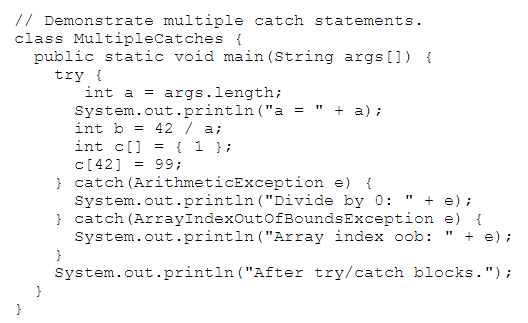 2 blocks of catch code
Multiple CATCH
Note: 
Pastikan exception subclasses dituliskan sebelum superclasses-nya.
Penulisan terbalik mengakibatkan unreachable code.
Unreachable code mengakibatkan error!
Contoh Error Multiple Catch
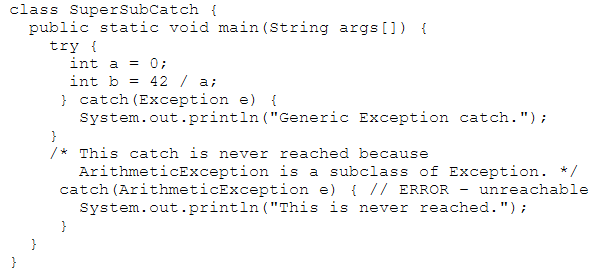 Nested Try Statement
Penggunaan try-catch dapat dituliskan bersarang
Terdapat blok try-catch dalam try-catch
Jika inner try tidak memiliki penanganan catch yang sesuai, maka penanganan akan dicari ke outer try-catch
try{
      try{

      }catch(............ e){   

      }
}catch(............ e){

}
inner
outer
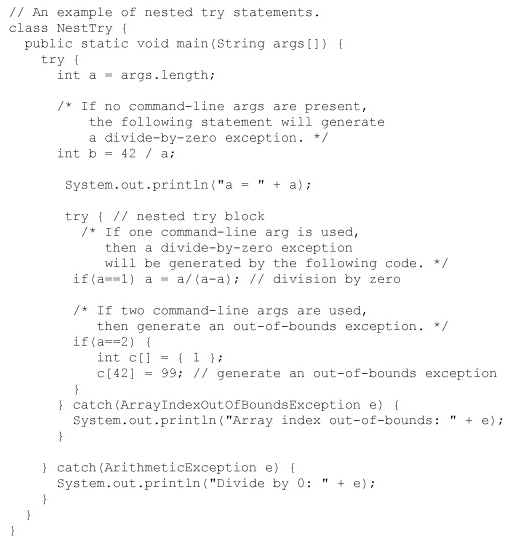 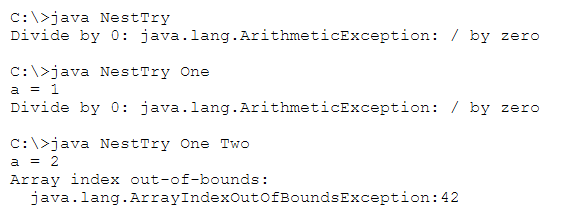 Throw-Throws
Throw: digunakan untuk melempar Exception secara eksplisit. 
Throws: mendaftar Exception-Exception yang akan dilempar statement throw di dalam suatu method, jika method tersebut tidak menyediakan Exception handling.
Bentuk Umum throw
throw ThrowableInstance;
Note:
Terdapat 2 cara untuk memperoleh Throwable object (ThrowableInstance): 
Menggunakan parameter dari catch clause 
Membuat instansiasi objek dengan menggunakan keyword “new”.
Eksekusi akan berhenti setelah throw statement;
Alur Eksekusi Throw
Membaca statement throw
Mencari block try-catch terdekat, untuk mencocokkan penanganan catch-nya.
Jika cocok, control program melalui blok penanganan catch
Jika tidak, akan mencari kembali ke block try-catch terdekat lainnya…. dst
Jika tidak ada yang cocok, program berhenti.
Alur Eksekusi Throw
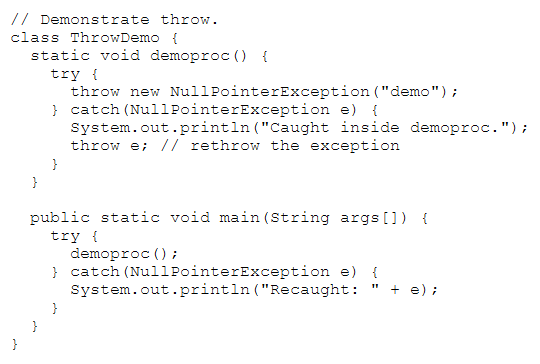 Bagaimana 
Alurnya?
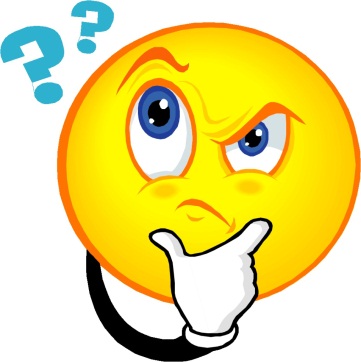 [Speaker Notes: Hasilnya:
Caught inside demoproc. 
Recaught: java.lang.NullPointerException: demo]
Bentuk Umum Throws
Digunakan jika method berpotensi menimbulkan eksepsi, tapi tidak menangani eksepsi tersebut. 
Throws merupakan daftar clause, menyatakan tipe eksepsi apa yang akan dilempar.
This is necessary for all exceptions, except those of typeError or RuntimeException, or any of their subclasses.
Contoh Salah Penggunaan Throw
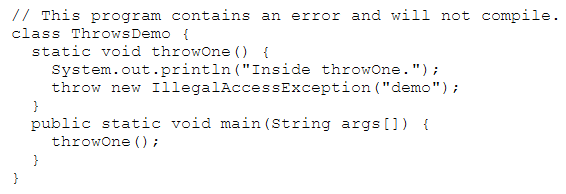 Note: IllegalAccessException bukan merupakan tipe Error.
Contoh yang bukan tipe error lainnya adalah SQLException
Contoh Penggunaan Throws
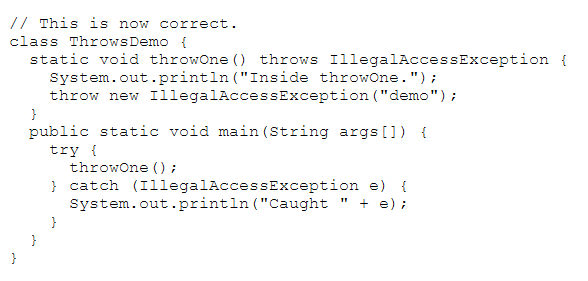 Hal apa 
yang ditambah?
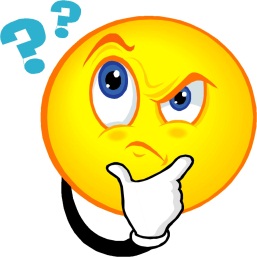 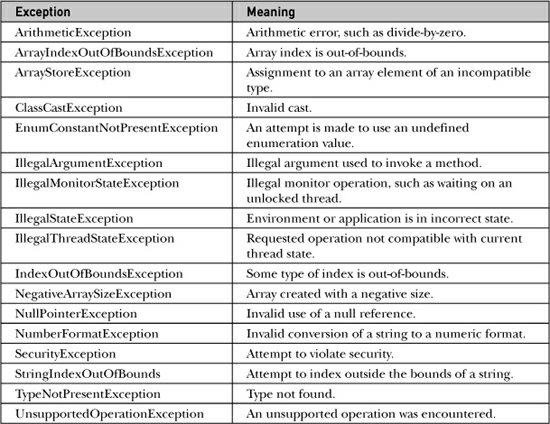 List of Unchecked Exception:
Tidak perlu didaftarkan dalam
throws
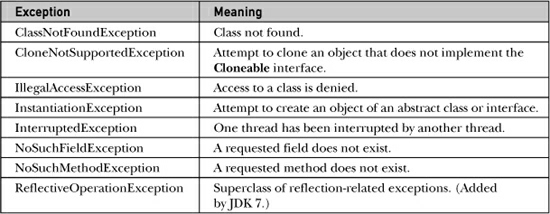 Contoh List of checked Exception:
Perlu didaftarkan dalam keyword throws
Class Eksepsi Sendiri
Mendefenisikan eksepsi sendiri
Buat class eksepsi yang merupakan subclass dari Exception.
Override method yang diperlukan
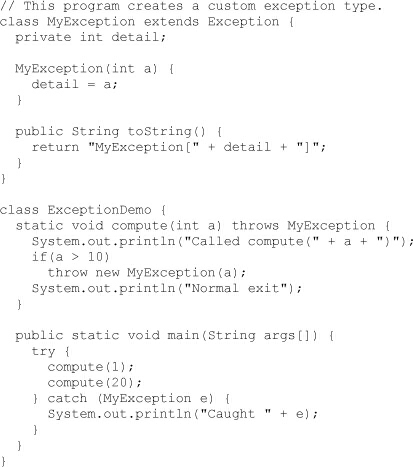 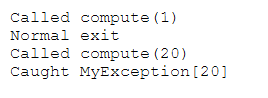 JDK7 EXCEPTION FEATURE
Try-with-resource
Multi-catch
Final rethrow/more precise rethrow
Carilah keterangan tentang
fitur di atas
-end of slide-